Accurate beam position calculation for large off-center positions
Benoît Roche  ESRF, Diagnotics
DEELS 2016
With the participation of K. Scheidt
Special thanks to Guenther Rehm for his great help!
Benoît Roche - ESRF - DEELS 2016
1
Introduction
Finding beam position with a numerical solver
Method
Numerical solvers available
Finding beam position with a lookup table
Method
Non-converging situations and solution
Results
Future developments
Benoît Roche - ESRF - DEELS 2016
2
Introduction
The / formula suffers from increasing dislinearity for off-centered beam positions.
A more accurate position calculation is sometime required:
 During the early phases of commissioning of our future ring,
 For special studies of the lattice that implies large orbit deviations.
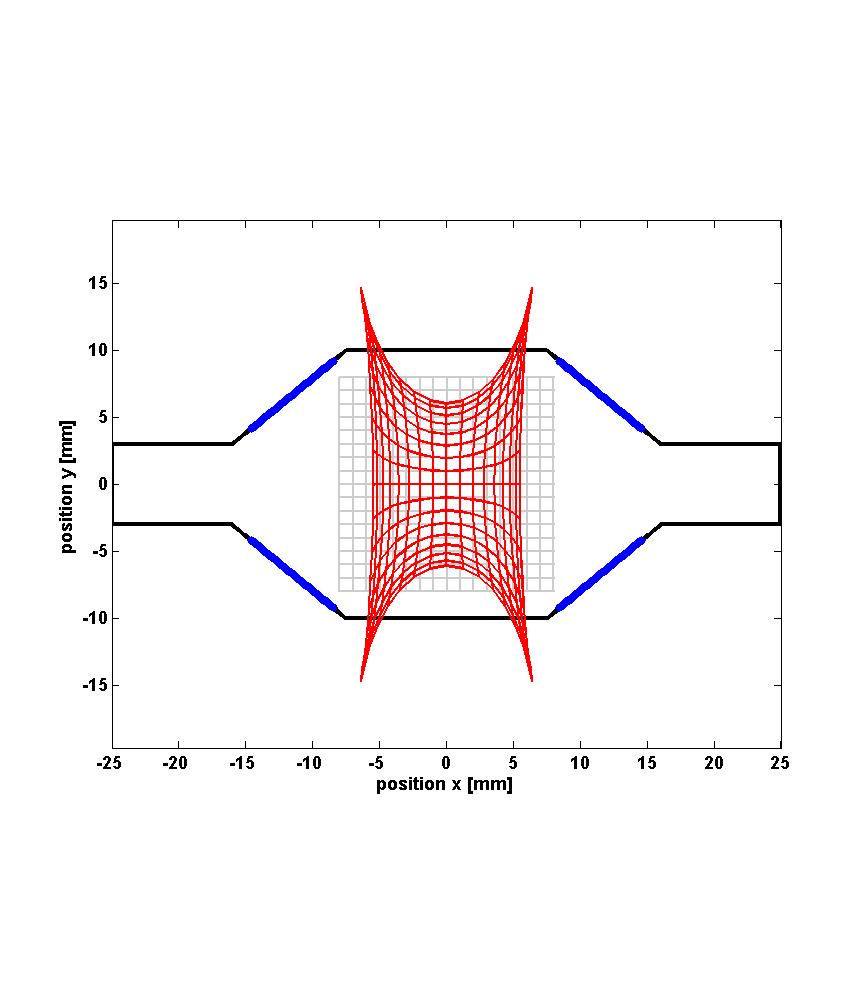 Example with one of the future BPM blocks of the ESRF-EBS storage ring:
 the grey grid represents the real beam positions
 the red grid represents the corresponding calculated values with / formula
Benoît Roche - ESRF - DEELS 2016
3
Introduction
The / formula suffers from increasing dislinearity for off-centered beam positions.
A more accurate position calculation is sometime required:
 During the early phases of commissioning of our future ring,
 For special studies of the lattice that implies large orbit deviations.
Example with one of the future BPM blocks of the ESRF-EBS storage ring:
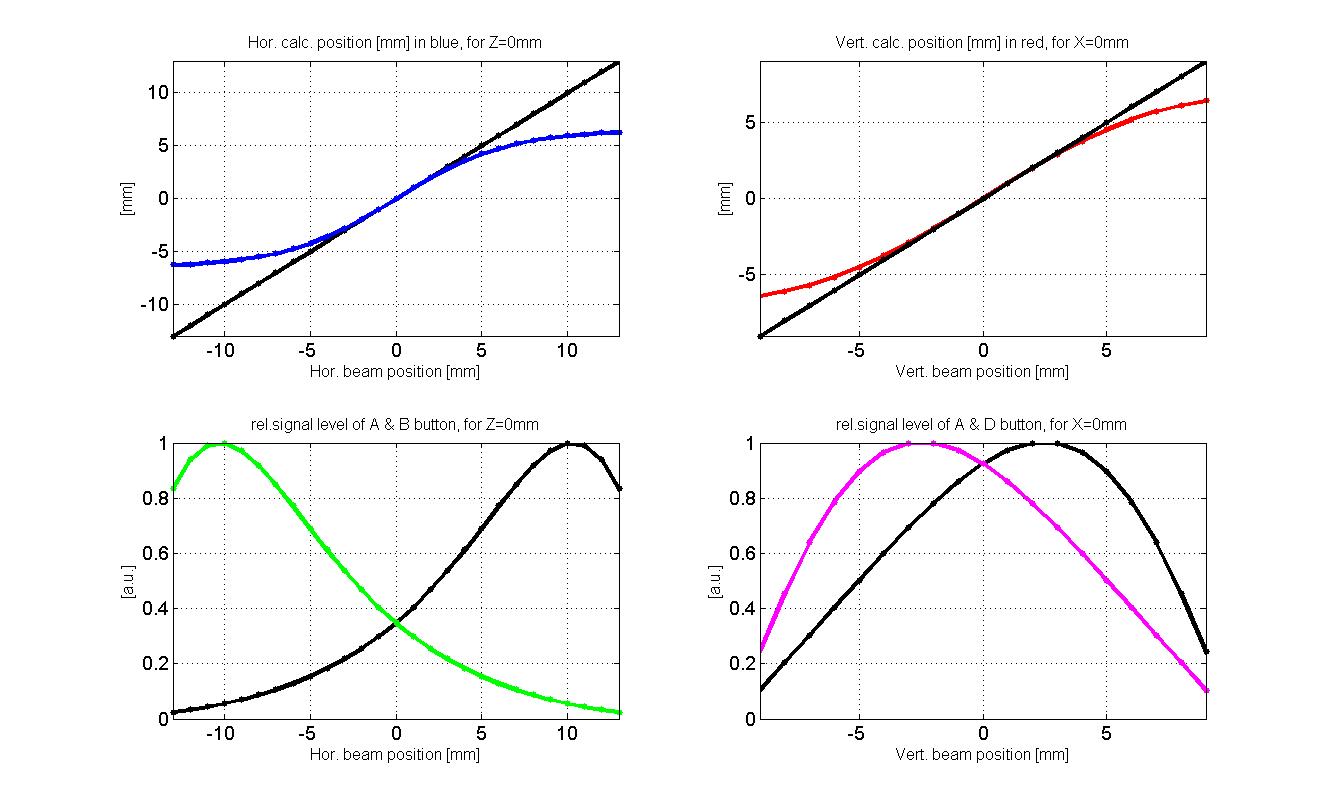 Horizontal and vertical cuts in the previous plot.
For very off-centered positions the error with / formula can be a factor of 2!
Benoît Roche - ESRF - DEELS 2016
4
Introduction
Finding beam position with numerical solver
Method
Numerical solvers available
Finding beam position with a lookup table
Method
Non-converging situations and solution
Results
Future developments
Benoît Roche - ESRF - DEELS 2016
5
Finding beam position with numerical solver
A numerical solver gives V = (VA, VB, VC, VD) knowing beam’s position (X, Y)

To do the reverse calculation, we can use a converging iterative process

Lets reduce the number of dimensions to see how it works:
/ formula
Vb
numerical simulation
possible measurement
Va
Benoît Roche - ESRF - DEELS 2016
6
Finding beam position with numerical solver
Using numerical simulation we can find beam’s position with an iterative process (Newton’s method):
u
First guess: X1
Measured beam position
V
u  is a local change of V for X = 1
Vb
X2 = X1 + V . u
Va
Benoît Roche - ESRF - DEELS 2016
7
Finding beam position with numerical solver
Using numerical simulation we can find beam’s position with an iterative process (Newton’s method):
u
First guess: X1
Measured beam position
V
u  is a local change of V for X = 1
Vb
X2 = X1 + V . u
Va
Benoît Roche - ESRF - DEELS 2016
8
Finding beam position with numerical solver
Using numerical simulation we can find beam’s position with an iterative process (Newton’s method):
X2
X3
X1
X4
X5
The solution is considered as founded if
|Xn – Xn-1| < 1 nm
Vb
Va
Benoît Roche - ESRF - DEELS 2016
9
Finding beam position with numerical solver
This method gives a value for incoherency if a perfect solution cannot be found:
X2
X3
X1
X4
X5
position
incoherency
Vb
Va
Benoît Roche - ESRF - DEELS 2016
10
Finding beam position with numerical solver
A 2D solver written with Matlab (G. Rehm)







References:
Sensitivity calculation of beam position monitor using boundary element methodTsumoru Shintake, Masaki Tejima, Hitoshi Ishii, Jun-ichi KishiroDOI: 10.1016/0168-9002(87)90496-7
http://www.lnf.infn.it/acceleratori/dafne/NOTEDAFNE/CD/CD-10.pdfDANE TECHNICAL NOTE CD-10,ANALYSIS OF THE DANE BEAM POSITION MONITOR WITH A BOUNDARY ELEMENT METHODA. Stella
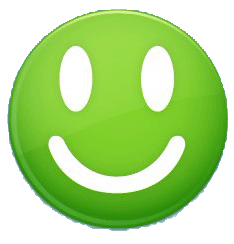 Easy to implement

Quite fast
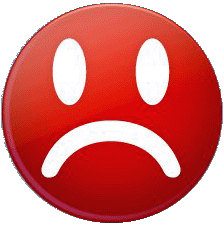 Cannot simulate complicated geometries (like stripline)

Not fast enough for real time processing of TBT data
Benoît Roche - ESRF - DEELS 2016
11
Finding beam position with numerical solver
A commercial solver like CST
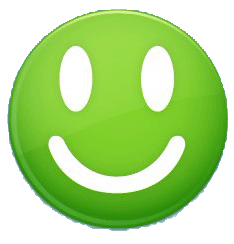 Can simulate complicated geometries
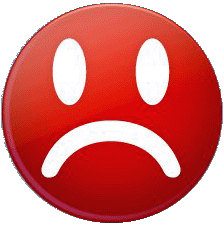 Expensive

Long computation time
Benoît Roche - ESRF - DEELS 2016
12
Introduction
Finding beam position with a numerical solver
Method
Numerical solvers available
Finding beam position with a lookup table
Method
Non-converging situations and solution
Results
Future developments
Benoît Roche - ESRF - DEELS 2016
13
Finding beam position with a lookup table
The method is the same, the only difference is that we compute a table which gives the simulated (VA, VB, VC, VD) for an array of beam’s position (X, Y). We use this table instead of using the solver during the iterative process.

Advantages:
 You can afford to have long computation time because you just do the computation once,
 It is easy to change the solver (for instance to increase its precision) by just updating the look-up table,
 It is, in principle, the quickest method you can think of.
Benoît Roche - ESRF - DEELS 2016
14
Finding beam position with a lookup table
We compute the simulated V with a look-up table and 1st order approximation:
Vb
Va
Benoît Roche - ESRF - DEELS 2016
15
Numerical simulations
Or with a second order approximation, which give much better results:
Vb
Va
Benoît Roche - ESRF - DEELS 2016
16
Numerical simulations
Experimental issue with the look-up table method: it doesn’t always converge!
Xn
Xn+1
Here (Xn) doesn’t converge and oscillate between
2 points
Vb
Va
Benoît Roche - ESRF - DEELS 2016
17
Numerical simulations
Experimental issue with the look-up table method: it doesn’t always converge!

My solution to this: if (Xn) didn’t converge after some iteration (usually 5 iterations are enough), then the next Xn is the mean value of 2 Newton’s iterations.
Benoît Roche - ESRF - DEELS 2016
18
Numerical simulations
But it is not enough! In some rare cases we have this:
Xn+2
Xn
Here (Xn) oscillate between 3 points!
Xn+1
Once more a solution is: if (Xn) didn’t converge after some iterations, then the next Xn is the mean value of 3 Newton’s iterations.
 With this solution I couldn’t find any cases where (Xn) didn’t converge.
Benoît Roche - ESRF - DEELS 2016
19
Results
A few words about performance of the look-up table method:
 Using a 601 x 601 table (generated in 5 minutes by G. Rehm’s script),
 We can recover the position of a measurement with nanometer accuracy,
 It take 3.5 ms to find a position with this method using Matlab (it is not yet faster than using the numerical solver).
Benoît Roche - ESRF - DEELS 2016
20
Introduction
Finding beam position with a numerical solver
Method
Numerical solvers available
Finding beam position with a lookup table
Method
Non-converging situations and solution
Results
Future developments
Benoît Roche - ESRF - DEELS 2016
21
Conclusion
Using numerical method we can (in principle) get rid of non-linear effect of BPM blocks

The look-up table method gives also good results but may have some issues finding a solution

Next steps:

Use CST to generate the lookup table (is it possible to generate the table in a reasonable amount of time?)

Try to implement the lookup table method in C++ to improve execution time
Benoît Roche - ESRF - DEELS 2016
22